Our Class Management System
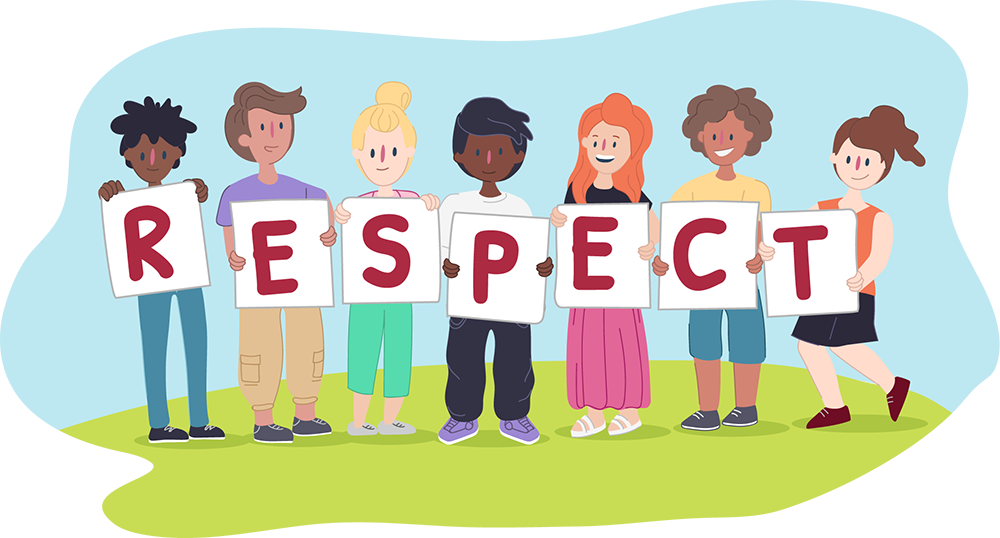 Negative Behavior= Sting
Sting #1 = Reminder
Sting #2 = Mission statement assignment
Sting #4 = Loss of priviledges
Sting #5 = Notice sent to parents
Classroom Expectations
Bee respectful of others
Bee on task
Bee prepared for class
Bee a good listener
Bee a good class citizen
Bee ready to follow directions
Positive Behavior= Buzz Points
5 Points = 15 
10 Points = 15 Minutes Buzz Time
15 Points = Sweet Rewards
Class Mission Statement: We want to have a class where we learn and study. We will be kind, respectful, and friendly to each other. We will work hard every day and do our homework. We will make this 4th grade year a success!
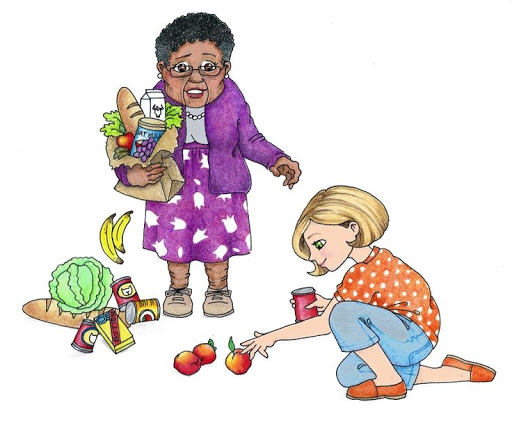